Победа
Великие россияне –              победители!
Качества победителя
1. умение преодолевать трудности;
2. умение концентрировать внимание;
3.быть настойчивым в достижении цели ;
4. чувство собственного достоинства ;
5. хорошее здоровье.
Победы россиян –           победы России
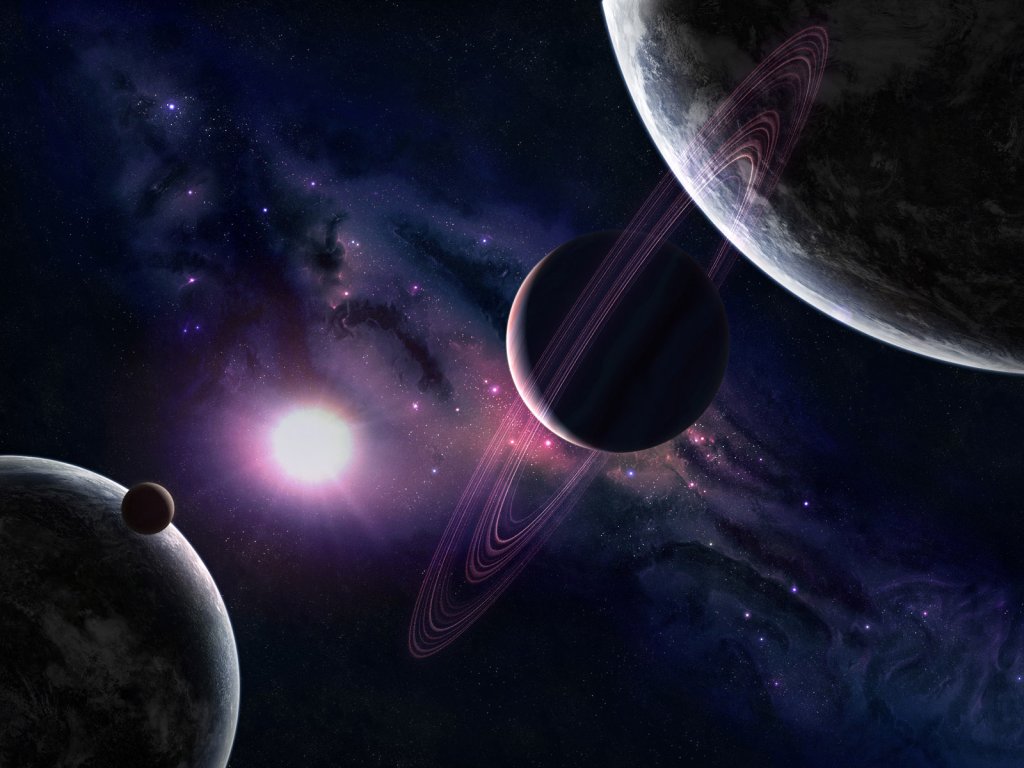 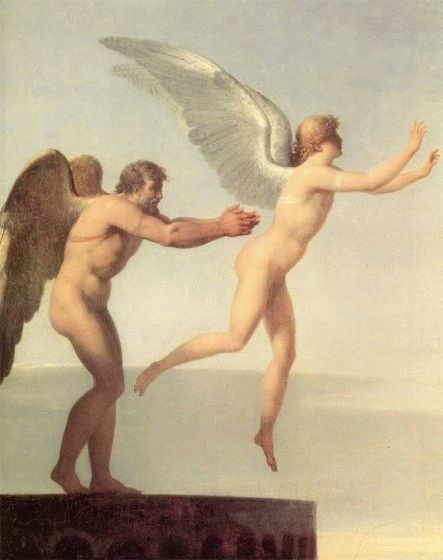 Икар и         дедал
К.э. циолковский
«Человечество не останется вечно на Земле, но в погоне за светом и пространством сначала робко проникнет за пределы атмосферы, а за тем завоюет себе всё околосолнечное пространство»
12 апреля        1961 г.
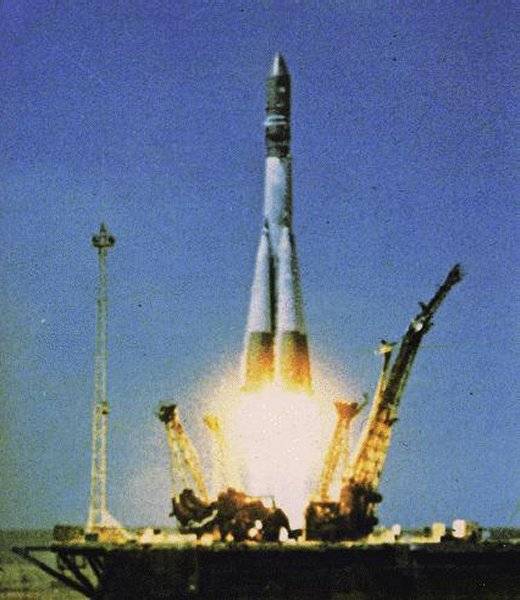 В.И.ДАЛЬ
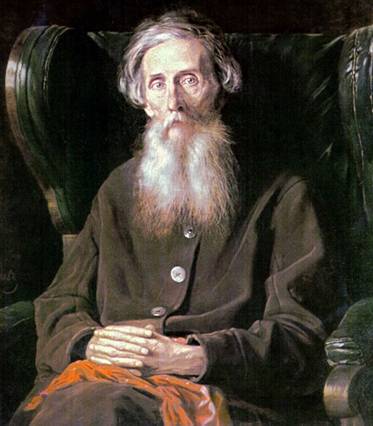 «Патриот- любитель Отечества, ревнитель о благе его, отечественник, отчизнолюб»
К.э. циолковский  (1857- 1935)
С.п. королёв (1907 - 1966)
М.в. Келдыш (1911- 1978)
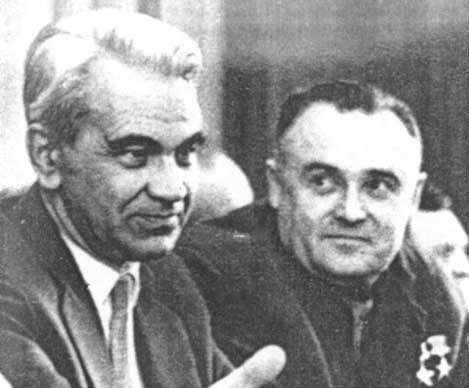 Космически корабль «восток»
Ю.а. гагарин (1934- 1968)
В.в. терешкова
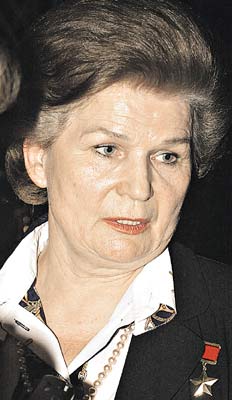 А.а. леонов
Станция  «луна – 2»
Орбитальная станция «салют»
Орбитальная станция «мир»
Международная космическая станция
Монумент «покорителям космоса»
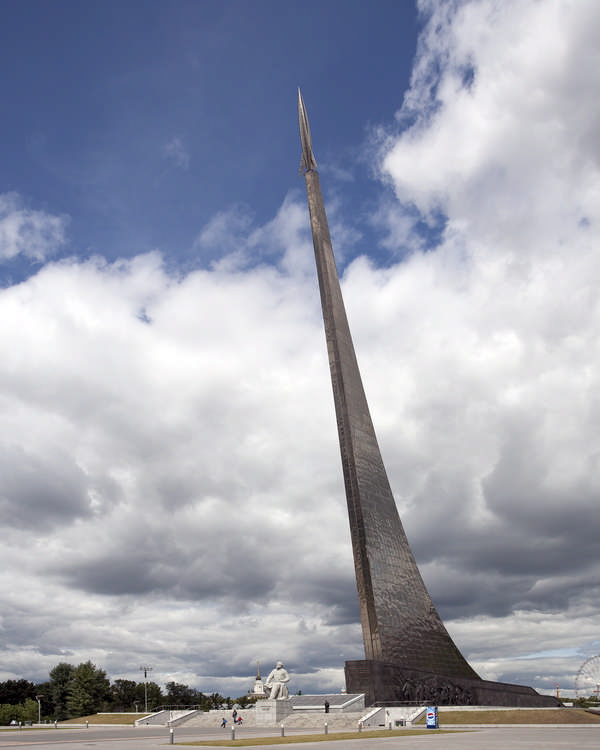